WEDNESDAY, FEBRUARY 10, 2016
CISM WEEK
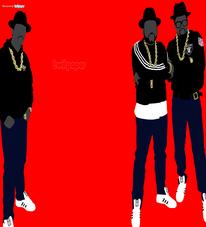 RAIDER REV 2-10-16
WHAT IS YOUR FAVORITE GENRE (TYPE) OF RAP MUSIC AND WHY?
TITLE” “RAP LYRICS ON TRIAL”
CISM FOCUS TODAY:
DIRECTED NOTE-TAKING
CLOSING